Makroekonomia – materiał do ćwiczeń
1
Ustroje
Jakie są różnice między:
- kapitalizmem a socjalizmem?
- liberalizmem a etatyzmem?
2
3
4
Dobra publiczne
Dostawca dobra nie może legalnie zapobiec używaniu dobra przez innych
Konsumpcja dobra przez jedną osobę, nie pozbawia innych osób możliwości konsumpcji tego samego
5
Zakazy
6
Zakazy
7
Nakazy
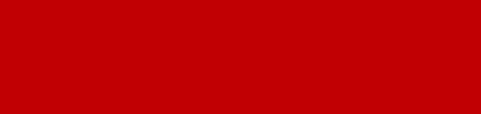 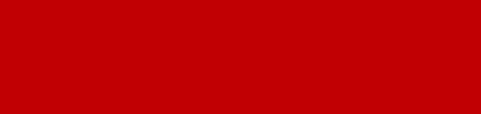 8
Nakazy
9
Zakres wolności gospodarczej – ustroje stanowe
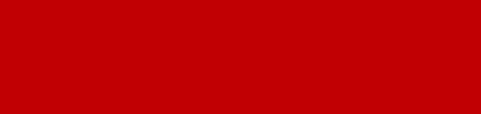 10
Zakres wolności gospodarczej – ustroje stanowe
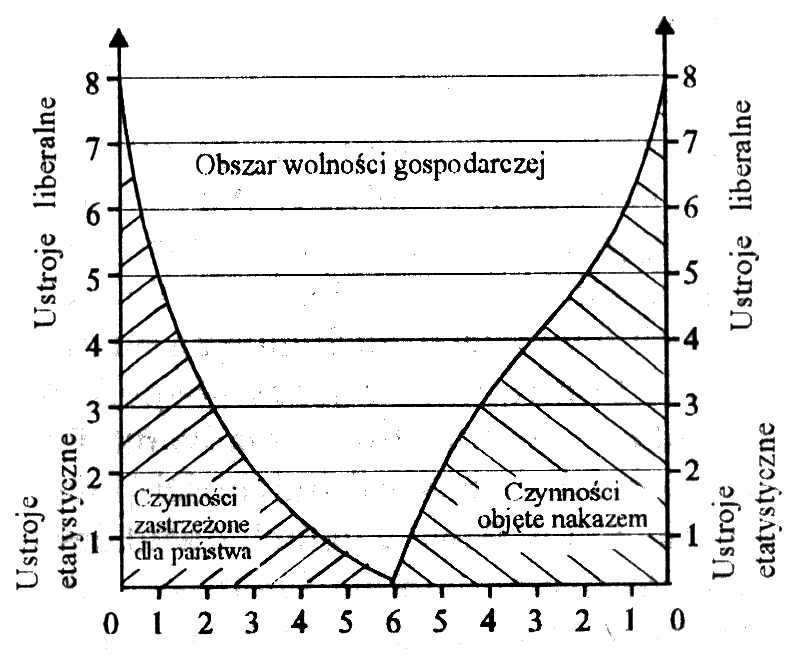 11
Pytanie:
Jaką sferę życia gospodarczego mierzy wskaźnik The Fraser Institute i The Cato Institute?
12
Rynkowa Etatystyczna
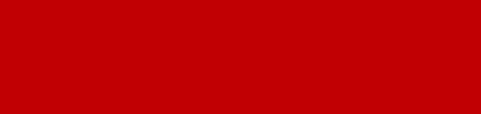 13
Rynkowa Etatystyczna
14
Klasyfikacja ustrojów gospodarczych
15
Klasyfikacja ustrojów gospodarczych
16
Pytanie:
Jaki ustrój gospodarczy cechował Hiszpanię generała Franco?
17
Pytanie:
Elementy gospodarki etatystycznej i rynkowej wykazuje?
Etatystyczna gospodarka rynkowa
Etatystyczna gospodarka centralnie planowana
Demokracja
Dyktatura
18
PNB = PKB + dochody netto z zagranicy
19
Pytanie
Kiedy 
Dochód gospodarstw domowych = PKB = PNB = PNN ?
20
dobro finalne, dobra pośrednie
Ciastko
Telefon komórkowy
Mały kuter rybacki 
Szafa wnękowa 
Książka
21
Milton Friedman – Czy konsument przewiduje?
Teoria dochodu permanentnego  - przeciętny długookresowy dochód
22
Funkcja konsumpcji
23
Funkcja oszczędności
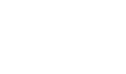 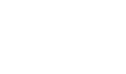 24
Zagregowana konsumpcja a wielkość produkcji
Krzyż keynesowski
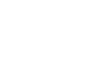 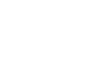 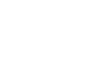 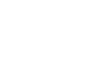 25
Szkoły Ekonomii
Szkoła klasyczna twierdzi, że w gospodarce istnieje 
mechanizm w postaci elastycznych cen, który 
przywraca równowagę zakłóconą przez szoki

Szkoła keynesowska twierdzi, że istnieją bariery, przez 
które ceny i płace nie dostosowują się natychmiast 
(sztywność cen i płac)
26
Zagregowany popyt
Popyt jest relacją między żądaną produkcją a poziomem 
Cen. Wszystko, co wpływa na zmianę zagregowanego popytu, wytrąca gospodarkę z równowagi.

Równanie Fishera 
MV = PY – podaż pieniądza i prędkość jego obiegu 
determinują nominalną wartość produkcji
Jeśli M i V są stałe, to wzrost P powoduje spadek Y
Jeśli zmienia się M, to przy lepkich cenach, musi zmienić 
się Y
27
Produkcja
Produkcja potencjalna – wykorzystanie wszystkich 
czynników produkcji, równomierny wzrost

Produkcja faktyczna – wynika z bieżących potrzeb rynku, 
może być daleka od produkcji potencjalnej
28
J.M. Keynes
Wg teorii Keynesa przyczyną nierównomiernego rozwoju są zmiany w poziomie wydatków całkowitych.                
Jeśli wydatki są większe od oszczędności, to można mówić o ożywieniu gospodarki.  Gdy zaczną przeważać skłonności do oszczędzania, nastąpi nadprodukcja i załamanie gospodarcze.
29
Dobra finalne a dobra pośrednie
Jaka jest rola VAT (value added tax) w gospodarczej
30
Definicje
Konsumpcyjne dobra finalne – C
Kapitałowe dobra finalne (w tym inwestycje w kapitał obrotowy i zapasy) – I
Wydatki rządowe na zakup dóbr (w tym wynagrodzenia) – G


Oszczędności nie są wliczane do PKB.
31
Pytanie:
Czy wydatki rządowe mogą prowadzić do równowagi? (C+I+G)
32
Zadanie, gospodarka zamknięta
Wydatki konsumpcyjne na dobra A – 10 000 (netto, VAT 8%)
Wydatki konsumpcyjne na dobra A – 20 000 (netto, VAT 23%)
Dochód gospodarstw domowych – 35 000
Wydatki inwestycyjne 100 000 
Wydatki państwa na produkty 30 600 
Wydatki państwa na usługi 30 000
Wpływy z akcyzy 1000
33
Zadanie, gospodarka zamknięta
Wydatki konsumpcyjne na dobra A – 10 000 (netto, VAT 8%)
Wydatki konsumpcyjne na dobra A – 20 000 (netto, VAT 23%)
Dochód gospodarstw domowych – 35 000
Wydatki inwestycyjne 100 000
Wydatki państwa na produkty 30 600 
Wydatki państwa na usługi 30 000
Wpływy z akcyzy 1000
Y=10800+24600+100000+30600+30000 = 196000
34
Gospodarka otwarta
Wydatki konsumentów na produkty krajowe 	40
Wydatki konsumentów na produkty importowane 	15
Wydatki inwestycyjne na produkty krajowe	 100
Wydatki inwestycyjne na produkty importowane 		200
Eksport 	100
Wydatki rządowe na produkty krajowe 	400
Wydatki rządowe na produkty importowane	 100
35
Gospodarka otwarta
Wydatki konsumentów na produkty krajowe 	140
Wydatki konsumentów na produkty importowane 	115
Wydatki inwestycyjne na produkty krajowe	 100
Wydatki inwestycyjne na produkty importowane 		200
Eksport 	100
Wydatki rządowe na produkty krajowe 	100
Wydatki rządowe na produkty importowane	 50
Y = 140-115+100-200+100+100-50=75
36
Inflacja
Wzrost przeciętnego poziomu cen dóbr, usług (i czynników produkcji) w jakimś okresie czasu.

Stopa inflacji to wzrost wyrażony w postaci procentowej odnoszący się do pewnego przedziału czasu.
37
Deflacja – spadek przeciętnego poziomu cen dóbr i usług.


Dezinflacja – spadek tempa wzrostu przeciętnego poziomu cen, czyli 
spowolnienie inflacji (spadek inflacji, nie spadek cen).
38
inflacja popytowa (ang. demand-pull inflation) jest spowodowana 
gwałtownym wzrostem popytu w gospodarce. Jego przyczyną może 
być np. duży deficyt budżetowy państwa, finansowany drukiem 
pieniądza, lub ekspansywna polityka pieniężna banku centralnego.
39
inflacja kosztowa (ang. cost-push inflation) – jej przyczyną jest 
wzrost kosztów produkcji, np.:
- duża podwyżka wynagrodzeń, 
- wzrost ceny ważnego surowca, 
- podniesienie cen wytwarzanych produktów przez monopolistów.
40
inflacja strukturalna – pojawiająca się wówczas, gdy producenci 
nie mogą sprawnie zmienić struktury produkcji w związku ze 
zmianami struktury gospodarki w kraju, a braku określonych 
towarów na rynku nie można szybko pokryć niezbędnym importem. 
Zmiana struktury gospodarczej pociąga za sobą koszty finansowe, 
przykładowo zakup nowych technologii czy zatrudnienia wysoko 
wykwalifikowanej kadry. Koszty te znajdują swoje odbicie w 
podniesieniu cen przynajmniej w pewnym okresie czasu.
41
Rodzaje inflacji
inflację pełzającą (do kilku procent w skali rocznej), nie powodującą zakłóceń w przebiegu procesów gospodarczych, poddającą się kontroli.
inflację kroczącą (z reguły do kilkunastu procent rocznie), gdy oczekiwania inflacyjne wywołują określone zachowania podmiotów gospodarczych wzmagające ten proces, przy czym zaczyna się ona wymykać spod kontroli.
inflację galopującą (powyżej 20%), powodującą narastające zakłócenia w przebiegu procesów gospodarczych, osłabienie systemów motywacyjnych, a w rezultacie zahamowanie wzrostu gospodarczego.
hiperinflację, gdy natężenie procesów inflacyjnych uniemożliwia racjonalne gospodarowanie z powodu niemożności prowadzenia rachunku ekonomicznego, planowania działań gospodarczych, nieskuteczności systemów motywacyjnych, co prowadzi do anarchizacji życia społecznego.
42
Problem pomiaru – ceny paliw
Nie można mierzyć zmian wartości pieniądza w innym pieniądzu, który również może zyskiwać lub tracić na wartości.
43
Obecnie stosowane są dwa sposoby mierzenia inflacji: 
indeksy (wskaźniki) cenowe, deflatory.
44
Indeksy mierzą względną zmianę średnich cen towarów, a także usług, w danym okresie. 
• Tworzy się tzw. koszyk dóbr – zestaw artykułów, których 
ceny będą śledzone. 
– Udział każdego z dóbr wyznaczany jest zwykle na podstawie znaczenia 
w obrotach handlowych.
• Wyznacza się bazę - poziom cen z jakiegoś roku 
przyjętych za podstawę obliczeń. 
– W roku bazowym indeks wynosi 100.
• Zmiana % wielkości wydatków na zakup towarów z 
koszyka w danym czasie przyjmowana jest za stopę 
inflacji bądź deflacji.
45
Główne wydatki?
46
47
Wartości realne / nominalne
Sam wzrost wartości PKB nie musi wcale oznaczać, że 
wzrosła produkcja. 
• Wzrost wartości = wzrost produkcji i wzrost cen. 
• Wzrost wynagrodzenia nie musi wcale oznaczać, że 
staliśmy się bogatsi,  Zarabiamy więcej, ale ceny też 
wzrosły.
• Aby prawidłowo ocenić skalę zmian wielkości 
makrekonomicznych (o ile więcej wytworzono w ciągu 
roku towarów i usług, o ile realnie jesteśmy bogatsi) 
należy wyeliminowanie efektów wzrostu cen.
48
PKB realny jest liczony w cenach bazowych rok bazowy to rok „0”
49
Deflator
stosunek dochodu narodowego w ujęciu nominalnym (ceny bieżące) do dochodu narodowego w ujęciu realnym (ceny stałe)

deflator =  ???
50
Deflator
stosunek dochodu narodowego w ujęciu nominalnym (ceny bieżące) do dochodu narodowego w ujęciu realnym (ceny stałe)

deflator =  63/31 x 100 = 203,2

Ceny w gospodarce wzrosły ponad dwukrotnie, 
czyli PKB wynosi 2x więcej niż „powinien” przy nierosnących cenach
51
Zatrudnienie / bezrobocie
52
Przepływ na rynku pracy
Pracujący
Bezrobotni
Osoby nie należące do zasobów siły roboczej
53
Rodzaje bezrobocia
Frykcyjne
Strukturalne
Keynesowskie
Klasyczne
Przymusowe 

Naturalna stopa bezrobocia
54
Definicje
Ekonomia podażowa


Krańcowa stopa podatku dochodowego
55
Histereza
56